Introduction to nuclear reaction and decay data
Arjan Koning, Head of Section
Nuclear Data Section, International Atomic Energy Agency
nds.contact-point@iaea.org
Nuclear Structure and Radioactive Decay
Nuclear Reaction
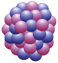 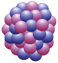 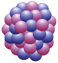 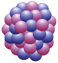 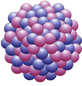 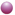 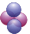 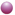 n
γ
β
α
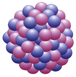 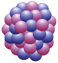 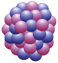 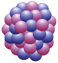 Beta decay
Alpha decay
Gamma decay
Nuclear power
Homeland security
Nuclear fusion
Medical applications (therapy and isotopes)
etc.
Spent fuel and radioactive waste management
Radiography, Nondestructive assay 
Safeguards
Etc.
Nuclear Data 
Make high-quality data available in  numerical databases
IAEA Nuclear Data Section
2
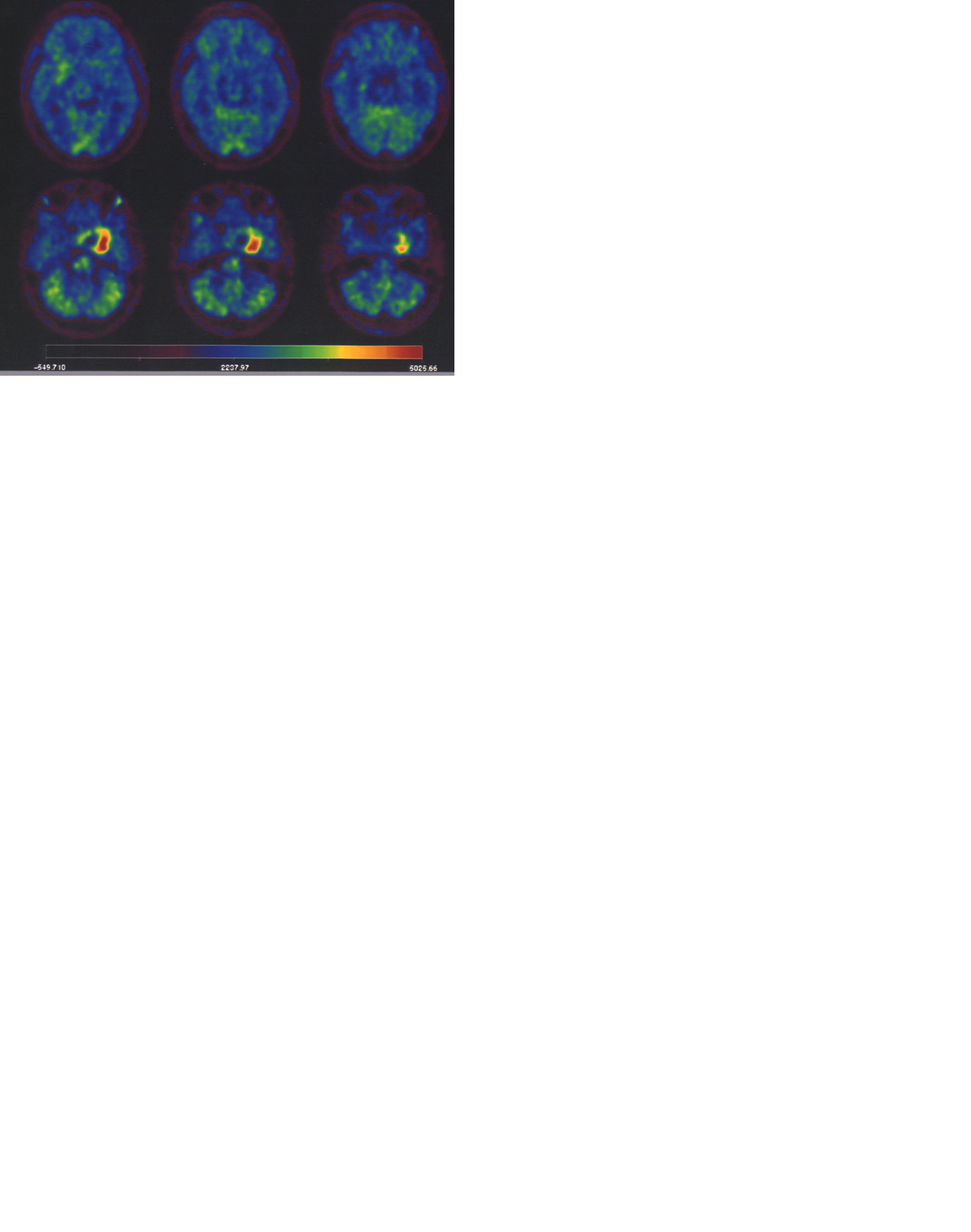 Nuclear physics research: experiment + theory
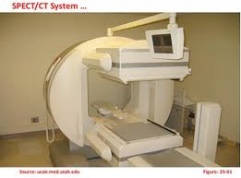 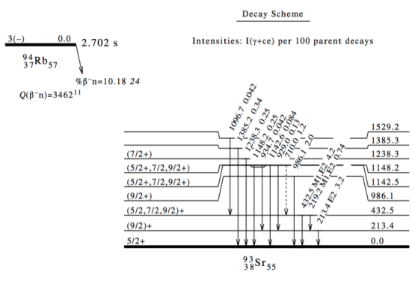 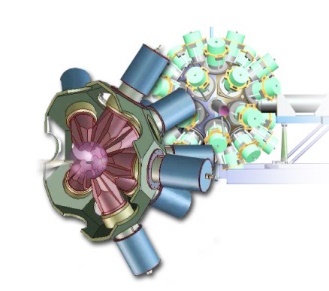 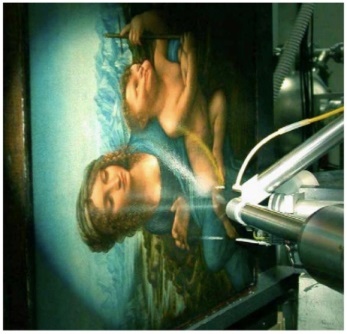 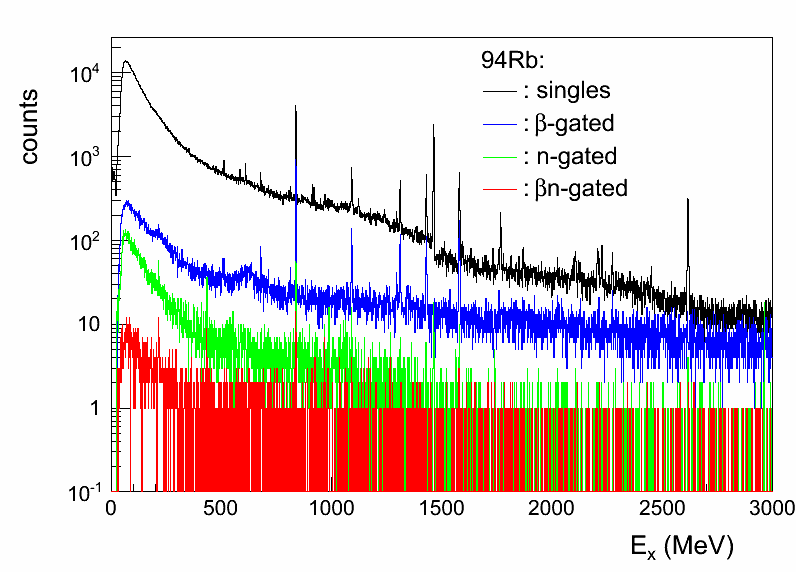 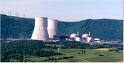 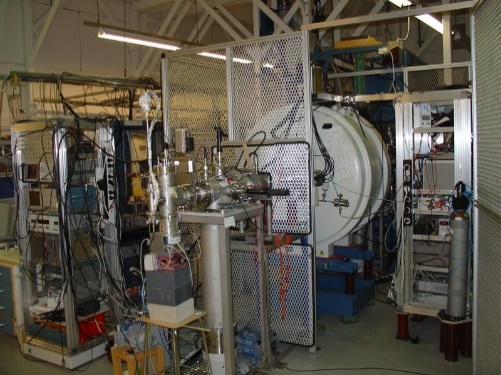 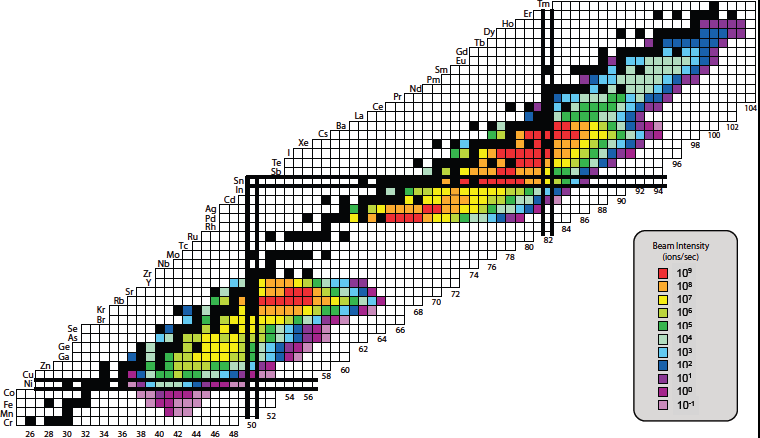 JYFLTRAP Penning trap
Applications:
organised 
complete 
recommended
traceable 
easily retrievable
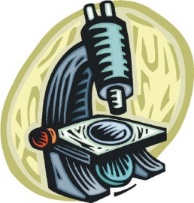 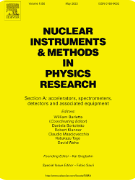 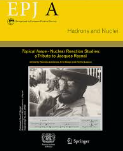 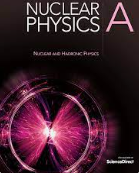 Nuclear data
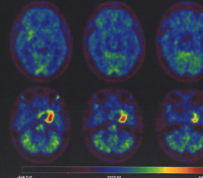 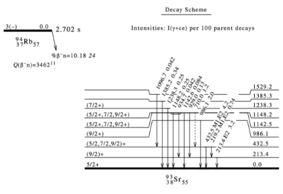 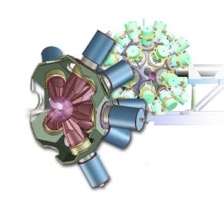 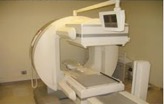 Verification & 
Validation
Dissemination
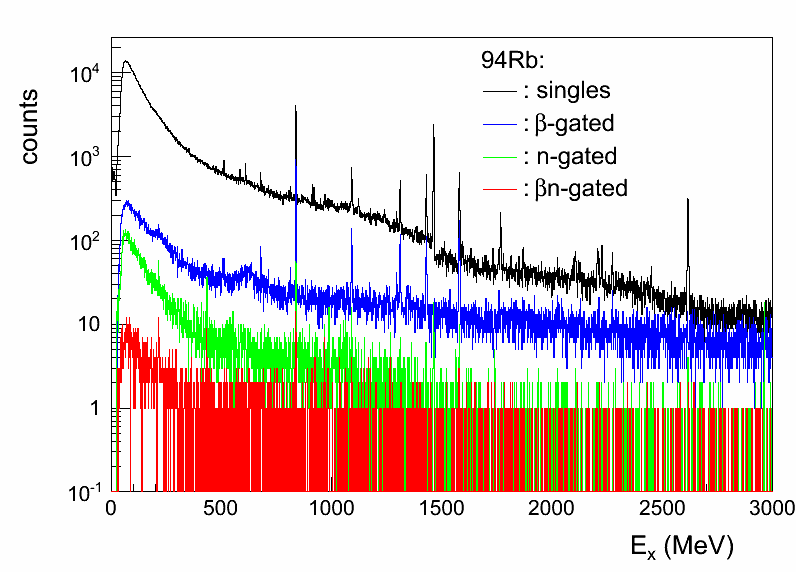 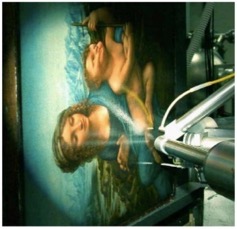 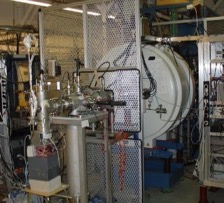 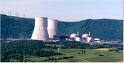 Data Evaluation
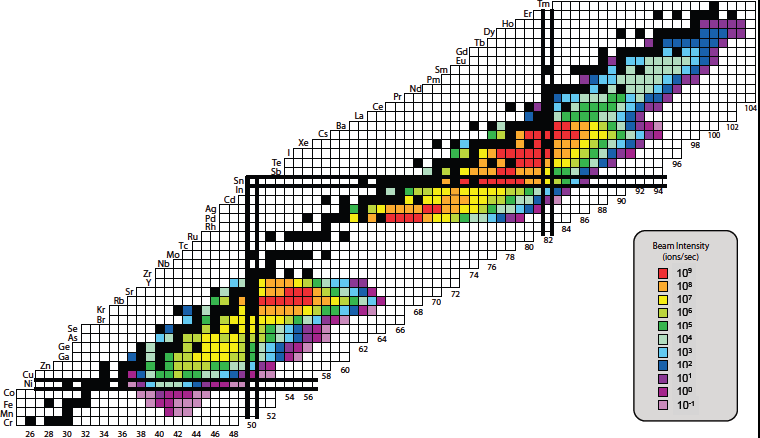 Data Compilation
JYFLTRAP Penning trap
Applications:
organised 
complete 
recommended
traceable 
easily retrievable
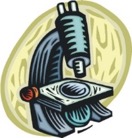 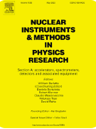 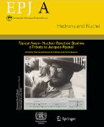 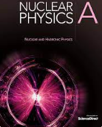 Publication
IAEA Nuclear Data Section
4
Nuclear Data Pipeline
Verification/
Validation
Dissemination
Evaluation
Compilation
Publication
Processing
Validation
Data Compilation
Data 
Evaluation
Experiments
Use
#experts decreasing
Unless measurements go through the nuclear data pipeline and are 
incorporated in the nuclear databases they ARE NOT USED
IAEA Nuclear Data Section
5
Nuclear Data Section
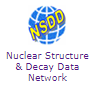 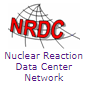 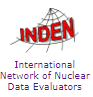 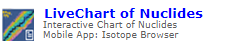 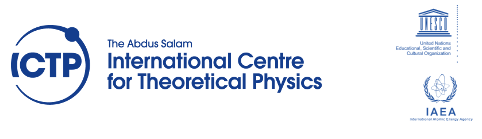 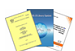 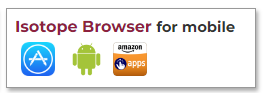 Joint ICTP-IAEA Workshops on:

Nuclear Structure and Decay Data

Nuclear Data Measurements for Science and Applications

Nuclear Reaction data for Applications
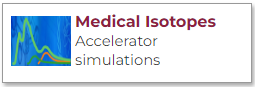 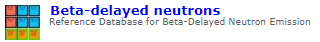 IAEA Nuclear Data Section
6
Nuclear Data Section: Databases and Web applications
IAEA Nuclear Data Section
7
Various codes are available on https://github.com/IAEA-NDS
Live Chart of Nuclides
Nuclear structure and decay data (ENSDF) viewer
Available online and mobile app
Levels, decay radiation scheme, schema plot, gamma lines and energies, fission yields
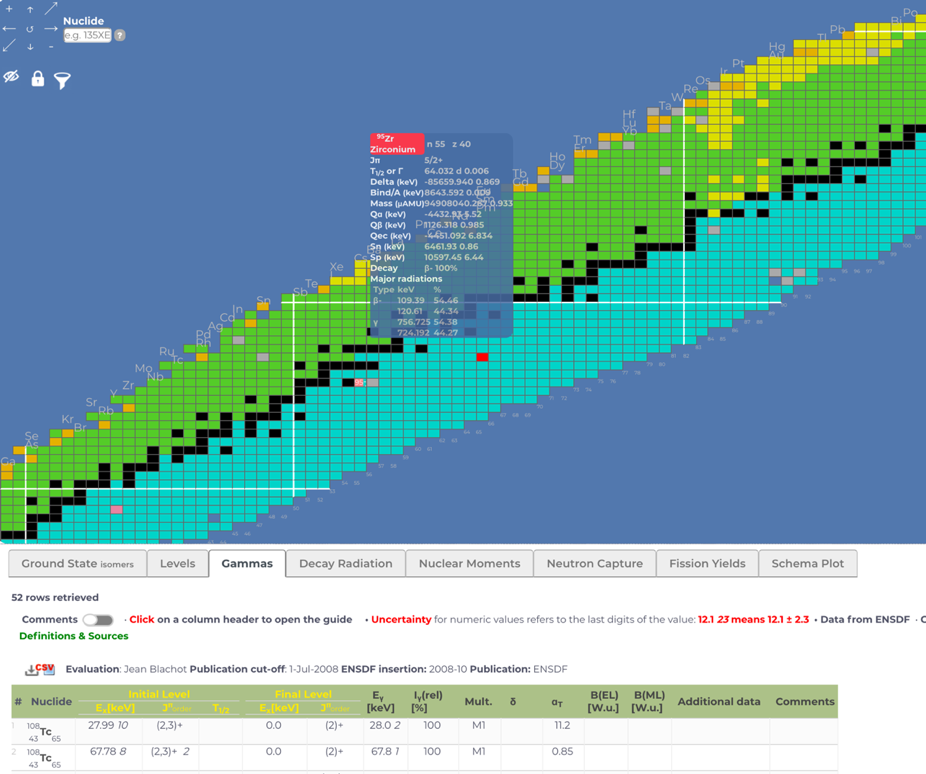 IAEA Nuclear Data Section
8
Isotope Browser – for Mobile Devices
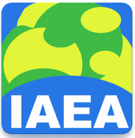 App for Mobile Devices
Properties of over 4,000 isotopes 
No internet connection needed
~180,000 downloads,   4.8 ⭐️
11 languages (Arabic, Chinese, English, French, Spanish, Russian,  Japanese, Slovenian, Italian, Trad. Chinese, German)
Regularly updated with new features and data
Available for both 
 - Android 
 - Apple
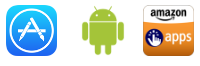 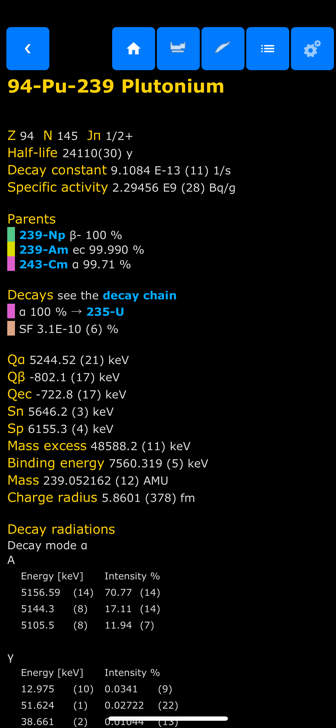 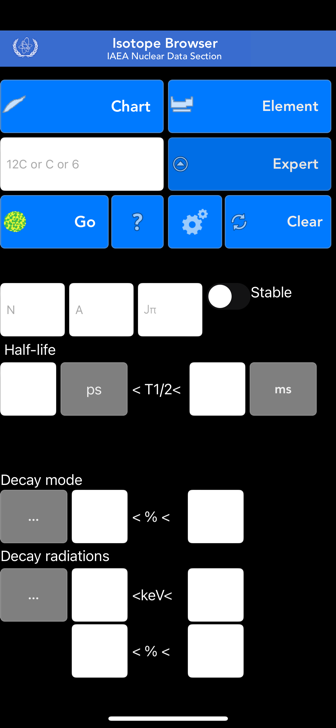 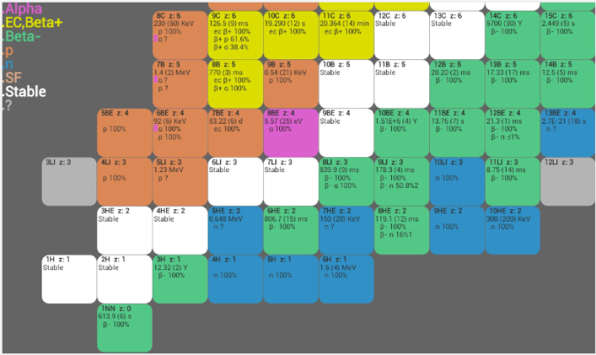 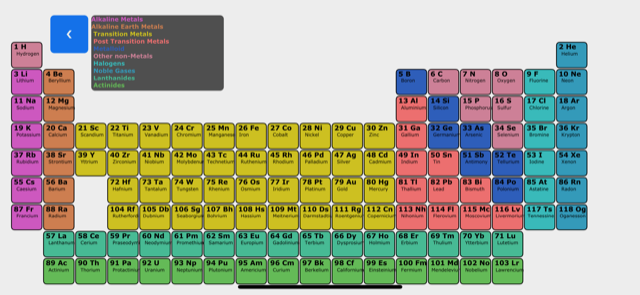 IAEA Nuclear Data Section
9
WebApp: Medical isotope browser
Medical isotope production simulator
Run the simulation online (accessible from any browser)
Setup target, projectile, the intensity and duration of irradiation, cooling time
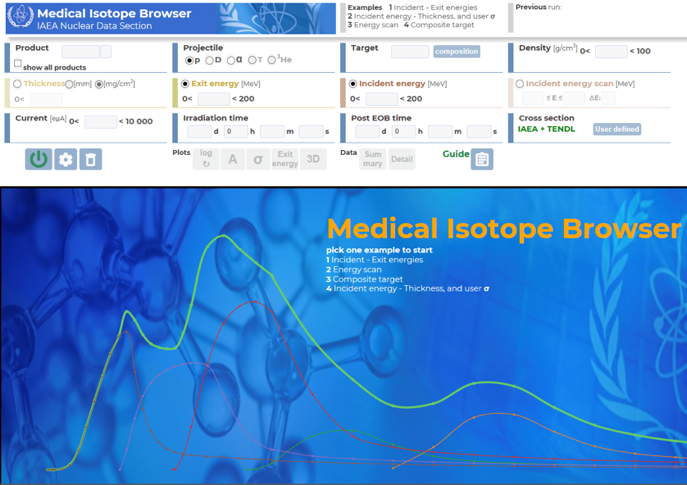 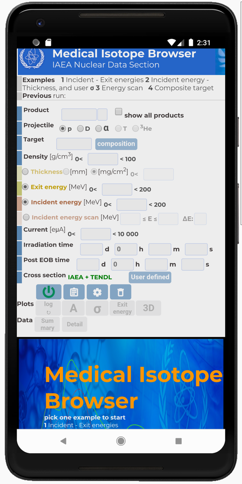 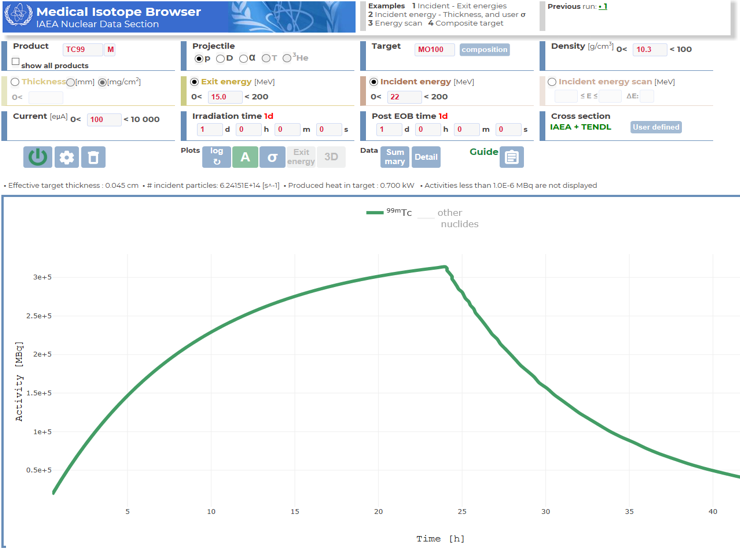 p + 100Mo  99mTc
IAEA Nuclear Data Section
10
IDB: Support for nuclear safeguards
IAEA’s nuclear safeguards inspectors use various software codes for measurement of U and Pu isotopes based on gamma-spectroscopic measurements.
Development and deployment of International Database of Reference Gamma Spectra to support the objective of the Member States “Sustainability and Maintenance of Software for Pu-isotopic and U-Enrichments” 
The joint task was collaboratively accepted by the United States (US SP), French (FRESPAS), and European Commission (EC SP) Support Programmes in 2008.
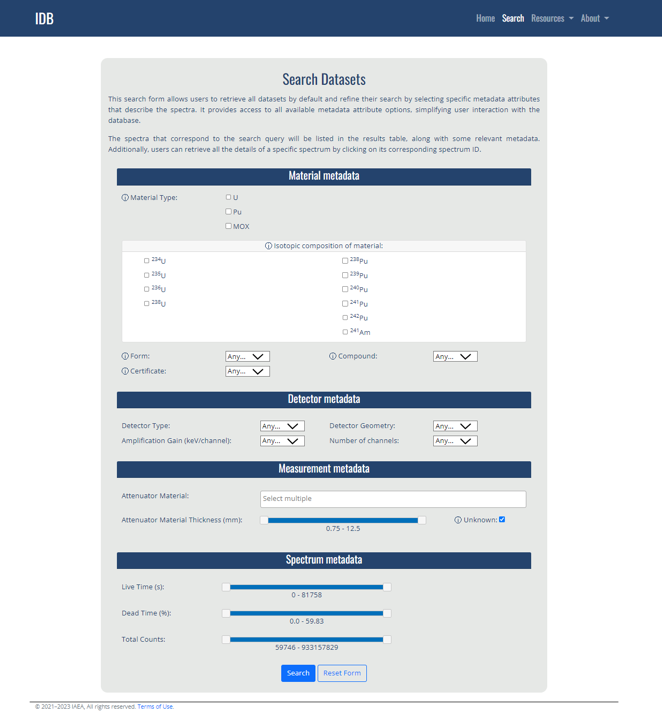 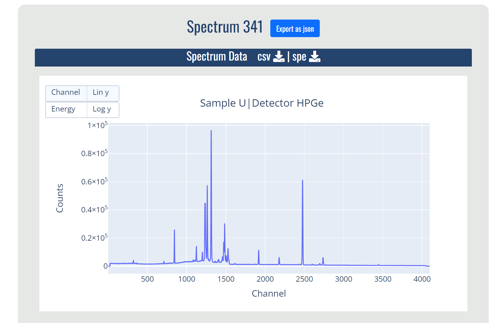 Current status :     1040 spectra (U.S.)
Updates (2023):    ~550 spectra (IAEA)
IAEA Nuclear Data Section
11
Thank you!
IAEA Nuclear Data Section
12
[Speaker Notes: Thank you!]